EECS498-003Formal Verification of Systems Software
Material and slides created by
Jon Howell and Manos Kapritsos
Refinement recap
Spec
ghost function Abstraction(v:Variables) : Spec.Variables
predicate Inv(v:Variables)

lemma RefinementInit(v:Variables)
    requires Init(v)
    ensures Inv(v) // Inv base case
    ensures Spec.Init(Abstraction(v))  // Refinement base case

lemma RefinementNext(v:Variables, v':Variables)
    requires Next(v, v’, evt)
    requires Inv(v)
    ensures Inv(v')  // Inv inductive step
    ensures Spec.Next(Abstraction(v), Abstraction(v’), evt) 
	|| Abstraction(v) == Abstraction(v’) && evt == NoOp
Distributed system
Host
Network
Host
Host
11/7/24
EECS498-003
2
code the verifier checks for you
code you need to inspect
Spec
Distributed system
Host
Host
Network
Host
Host
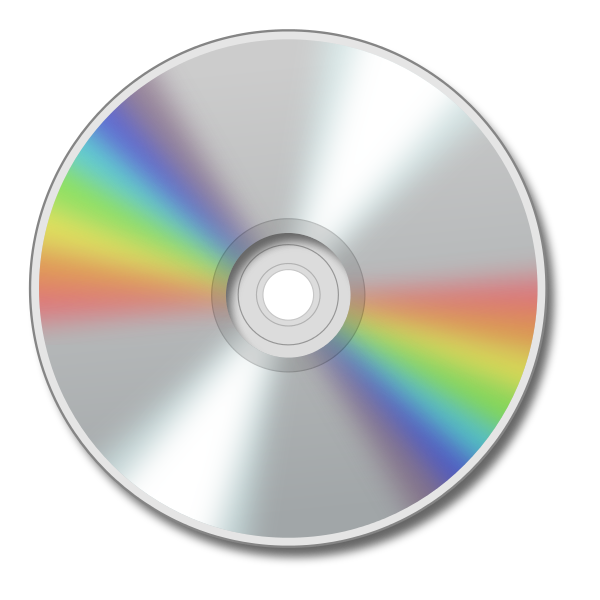 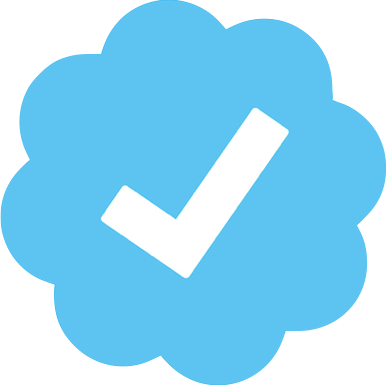 11/7/24
EECS498-003
3
Build system
code the verifier checks for you
code you need to inspect
Spec
Distributed system
Host
Host
Network
Host
Host
*.t.dfy
(Trusted)
*.v.dfy
(Verified)
11/7/24
EECS498-003
4
The verification game
Player 1: the benign verification expert
Player 2: the malicious engineer
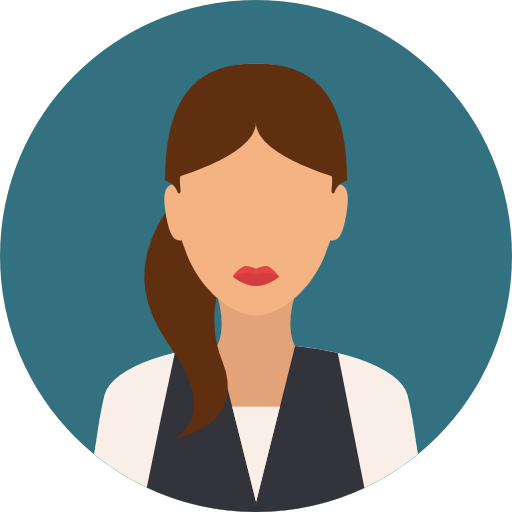 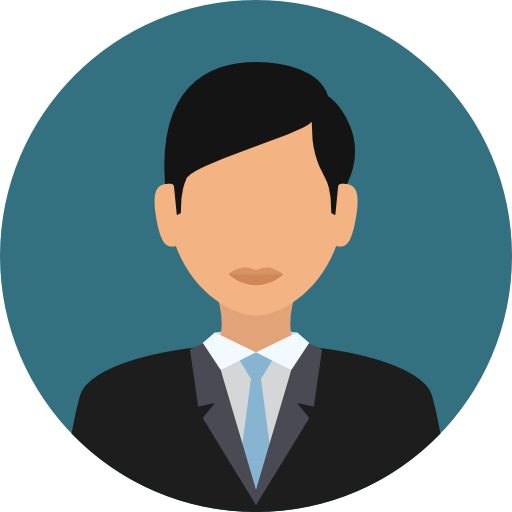 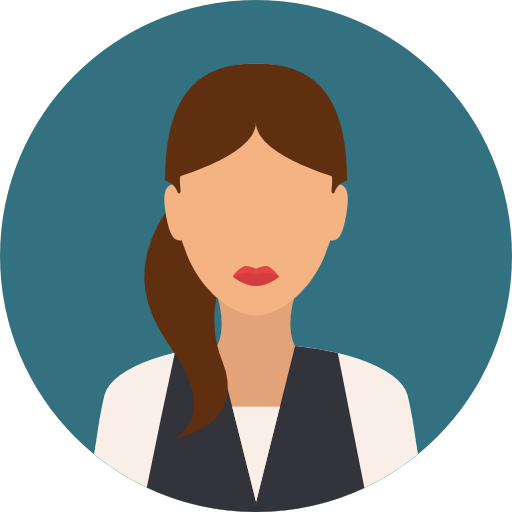 Player 1 sets up the trusted environment
(i.e. all .t.dfy files)
Player 2 writes the implementation and proof
(i.e. all .v.dfy files)
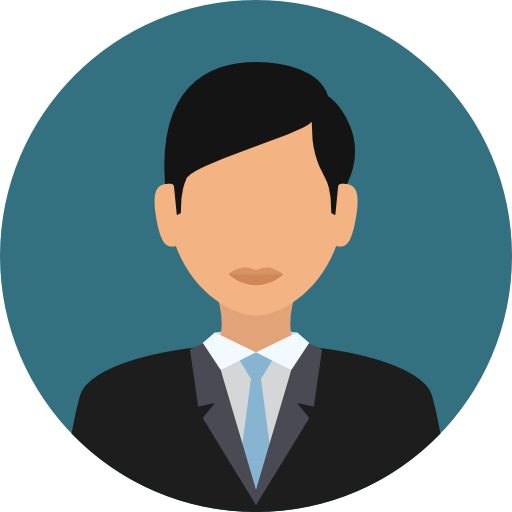 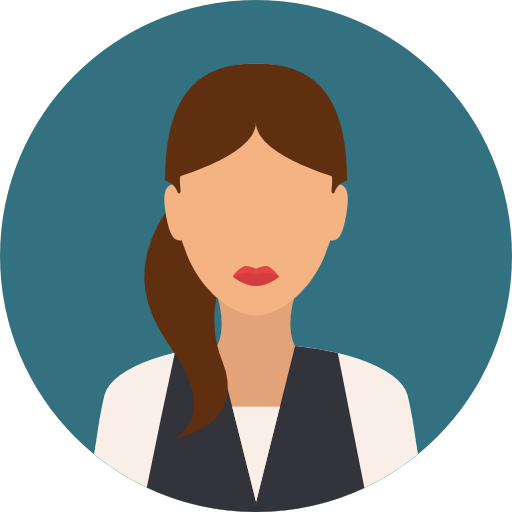 Player 1 runs the build system
11/7/24
EECS498-003
5
code the verifier checks for you
code you need to inspect
Spec
Q: Can the abstraction function Abstraction() be untrusted?
Distributed system
Host
Host
Network
Host
Host
*.t.dfy
(Trusted)
*.v.dfy
(Verified)
11/7/24
EECS498-003
6
What if the abstraction function pretended nothing ever happened?
function Abstraction(v:Variables) : 
		Spec.Variables {
var a0 :| SpecInit(a0);
a0
}

predicate Inv(v:Variables) { true }
Always returns the initial state
11/7/24
EECS498-003
7
…or just made up a fake story?
datatype Variables = Variables(actualState: Stuff, fakeState: HostState)

function Abstraction(v:Variables) : Spec.Variables {
	v.fakeState
}
Returns fake state
11/7/24
EECS498-003
8
Events to the rescue
ghost function Abstraction(v:Variables) : Spec.Variables
predicate Inv(v:Variables)

lemma RefinementInit(v:Variables)
    requires Init(v)
    ensures Inv(v) // Inv base case
    ensures Spec.Init(Abstraction(v))  // Refinement base case

lemma RefinementNext(v:Variables, v':Variables)
    requires Next(v, v’, evt)
    requires Inv(v)
    ensures Inv(v')  // Inv inductive step
    ensures Spec.Next(Abstraction(v), Abstraction(v’), evt) // Refinement inductive step
        || Abstraction(v) == Abstraction(v’) && evt == NoOp // OR stutter step
11/7/24
EECS498-003
9
Application correspondence
Spec
S4
S3
S1
S2
S0
I0
I1
I2
I3
I4
Implementation/protocol
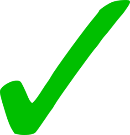 11/7/24
EECS498-003
10
The Abstraction function is untrusted
Spec
Distributed system
Host
Host
Network
Host
Host
*.t.dfy
(Trusted)
*.v.dfy
(Untrusted)
11/7/24
EECS498-003
11
The Abstraction function must be untrusted
If it were trusted, we would have to inspect it

To fully understand it, we would also have to inspect the entire low-level state

The entire edifice of verification would collapse!
11/7/24
EECS498-003
12
Administrivia
Project 1 due today

PS4 released tomorrow 

No class next Tuesday 11/12
Manos out of town
11/7/24
EECS498-003
13
Revisiting the distributed system model
Composite state machine
Hosts
Network
Time
S0
S1
S2
S3
S4
Distributed system
In each step of this state machine:
at most one Host takes a step, together with the Network
or Time advances
Host
Network
Host
Host
Time
11/7/24
EECS498-003
14
Are the steps really atomic?
Host A Step 1
Host A Step 2
Host A Step 3
Model:
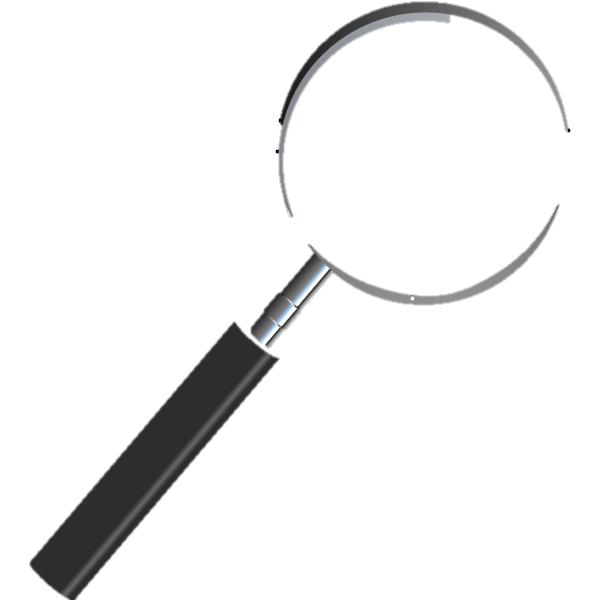 Host B Step 1
Host B Step 3
Host B Step 2
There is some concurrency to worry about
S0
S1
S2
S3
S4
Hosts are single-threaded, but we need to 
reason about concurrency among hosts
R
L
L
S
L
Reality:
11/7/24
EECS498-003
15
A distributed execution in real life
R
L
R
L
S
L
S
L
R
L
R
S
S
L
R
L
L
S
L
L
L
R
R
L
L
L
S
R
L
S
L
S
L
R
L
R
L
S
L
S
L
S
Reason about all possible interleavings of the substeps?
Host A
Host B
R
L
S
Receive
Local processing
Send
11/7/24
EECS498-003
16
Concurrency containment
Enforce that all receives precede all sends
R
R
L
R
L
S
L
S
L
R
L
R
S
S
L
L
L
S
L
L
L
Assume in proof that all host steps are atomic
R
R
L
L
L
S
R
L
S
L
S
L
R
L
R
L
S
L
S
L
S
Host A
Host B
R
L
S
Receive
Local processing
Send
11/7/24
EECS498-003
17
Concurrency containment
Reduction argument: for every real trace…
R
R
L
R
L
S
L
S
L
R
L
R
S
S
L
L
L
S
L
L
L
R
R
L
L
L
S
R
L
S
L
S
L
R
L
R
L
S
L
S
L
S
Host A
Host B
R
L
S
Receive
Local processing
Send
11/7/24
EECS498-003
18
Concurrency containment
Reduction argument: for every real trace…
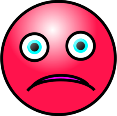 R
R
R
R
L
L
R
R
L
L
S
S
L
L
S
S
L
L
R
R
L
L
R
R
S
S
S
S
L
L
L
L
L
L
S
S
L
L
L
L
L
L
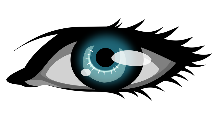 …there is a corresponding legal trace with atomic host steps
R
R
R
R
L
L
L
L
L
L
S
S
R
R
L
L
S
S
L
L
S
S
L
L
R
R
L
L
R
R
L
L
S
S
L
L
S
S
L
L
S
S
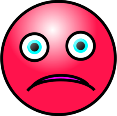 Host A
Host B
R
L
S
Receive
Local processing
Send
11/7/24
EECS498-003
19
The concept of “movers”
x=0
Actual execution
y=1
x=0
Indistinguishable 
execution
y=1
Host A
Host B
R
L
S
Receive
Local processing
Send
11/7/24
EECS498-003
20
Local computations can move either way
x=0
Actual execution
y=1
x=0
Indistinguishable 
execution
y=1
Host A
Host B
R
L
S
Receive
Local processing
Send
11/7/24
EECS498-003
21
Receives are right movers
R
R
R
Actual execution
y=1
S
R
R
R
R
Indistinguishable 
execution
y=1
S
R
Host A
Host B
R
L
S
Receive
Local processing
Send
11/7/24
EECS498-003
22
Receives are not left movers
R
Actual execution
S
R
Indistinguishable 
execution
S
Host A
Host B
R
L
S
Receive
Local processing
Send
11/7/24
EECS498-003
23
Sends are left movers
S
S
S
Actual execution
R
y=1
S
S
S
S
Indistinguishable 
execution
R
y=1
S
Host A
Host B
R
L
S
Receive
Local processing
Send
11/7/24
EECS498-003
24
Sends are not right movers
S
Actual execution
R
S
Indistinguishable 
execution
R
Host A
Host B
R
L
S
Receive
Local processing
Send
11/7/24
EECS498-003
25
Summary of movers
Local computation moves both ways
Sends move to the left
Receives move to the right
11/7/24
EECS498-003
26
Creating the atomic trace
R
L
R
L
S
L
S
R
L
R
S
S
L
R
L
L
S
L
L
L
L
R
R
L
L
L
S
R
L
S
L
S
L
R
L
R
L
S
L
S
L
S
Host A
Host B
R
L
S
Receive
Local processing
Send
11/7/24
EECS498-003
27
Creating the atomic trace
R
L
L
S
L
L
L
S
We can keep moving individual instructions to the left/right, until the entire action is atomic (i.e. does not interleave with other actions)
Host A
Host B
R
L
S
Receive
Local processing
Send
11/7/24
EECS498-003
28
The atomic trace is legal
L
Local event ordering is preserved
Packets are never received before they’re sent
Host A
Host B
R
L
S
Receive
Local processing
Send
11/7/24
EECS498-003
29
The atomic trace preserves failures
Real trace
R
R
L
R
L
S
L
S
L
R
L
R
S
S
L
L
L
S
L
L
L
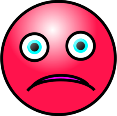 Reduced trace
Constraining the implementation lets us think of the entire distributed system as hosts taking one step at a time.
R
R
L
L
L
S
R
L
S
L
S
L
R
L
R
L
S
L
S
L
S
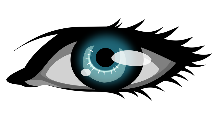 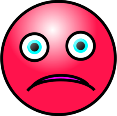 Host A
Host B
R
L
S
Receive
Local processing
Send
11/7/24
EECS498-003
30
Reading the clock is a “non-mover”
L
R
L
C
S
S
L
Constraining the implementation lets us think of the entire distributed system as hosts taking one step at a time.
You can only have one of these, and it must be the “atomic point”
11/7/24
EECS498-003
31